ЗРАЗКИ РОЗВ’ЯЗУВАННЯ ЗАДАЧ НА ЗАСТОСУВАННЯ ПЕРШОГО ЗАКОНУ ТЕРМОДИНАМІКИ
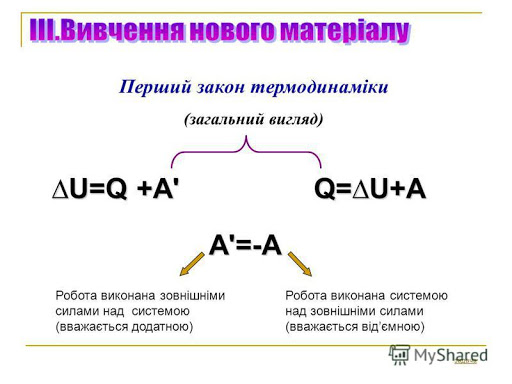 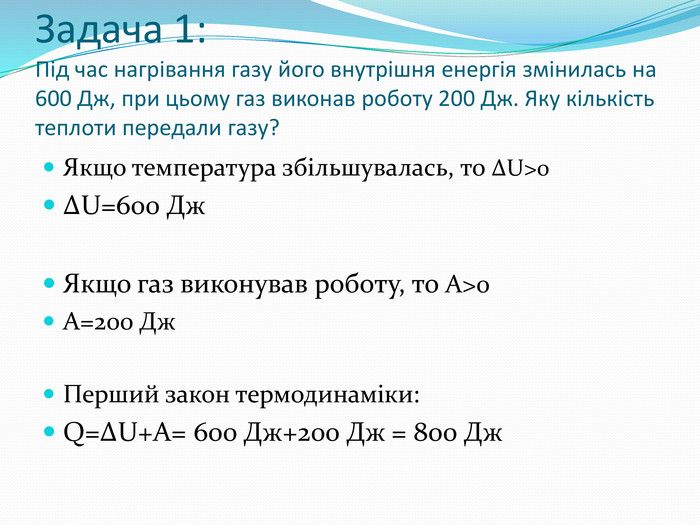 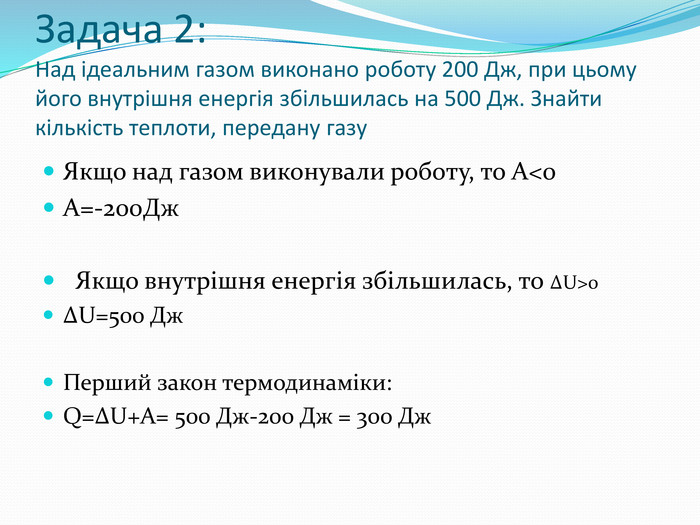 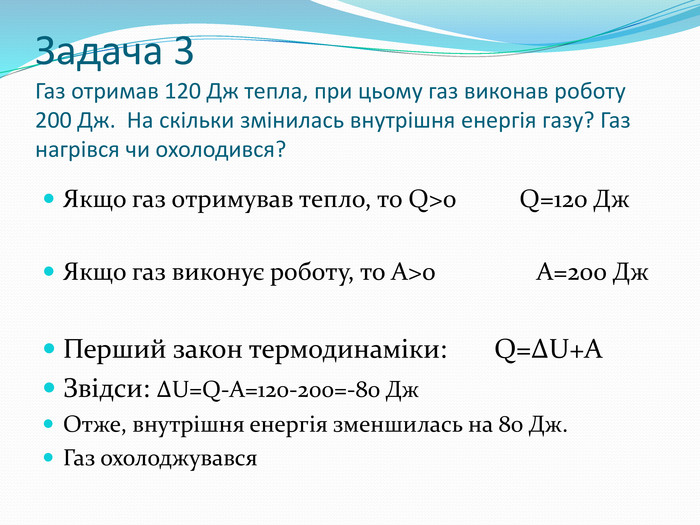